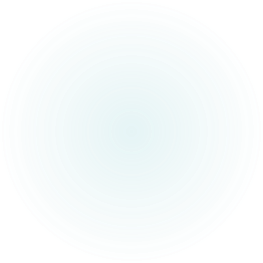 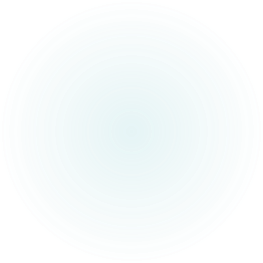 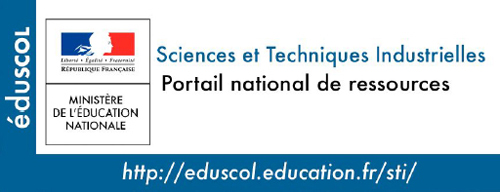 EXAMINER
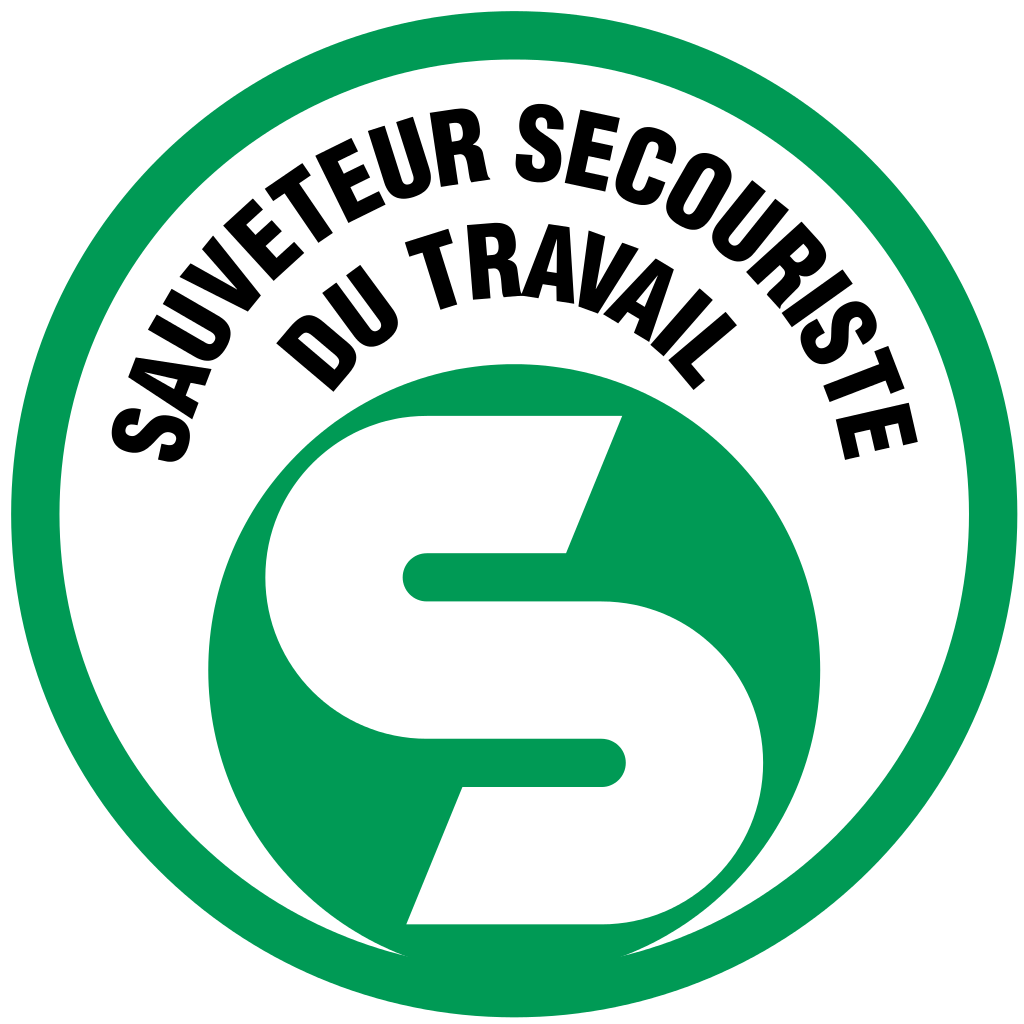 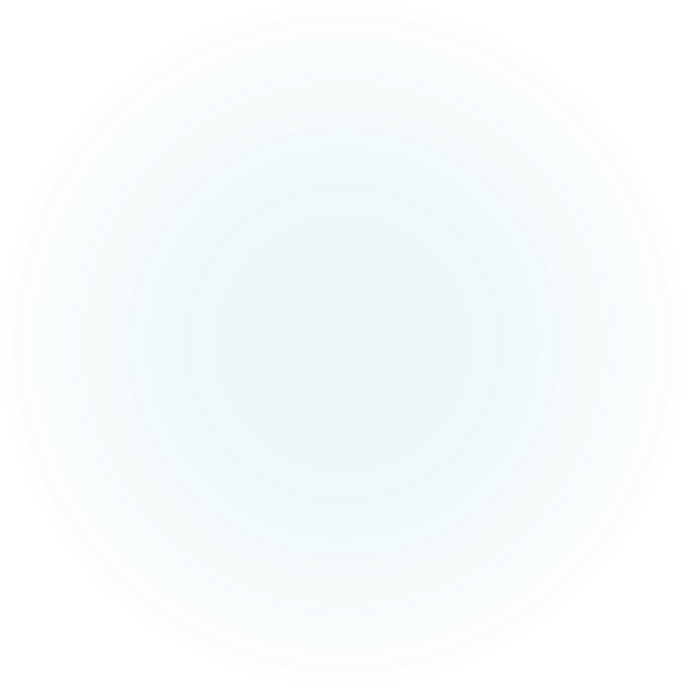 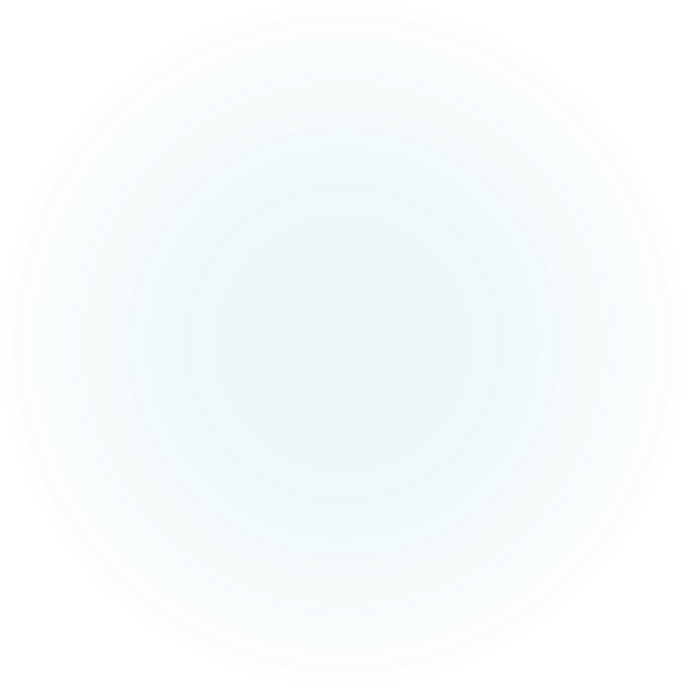 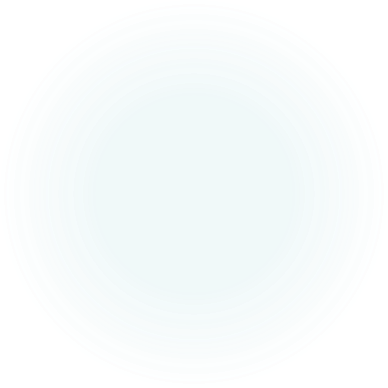 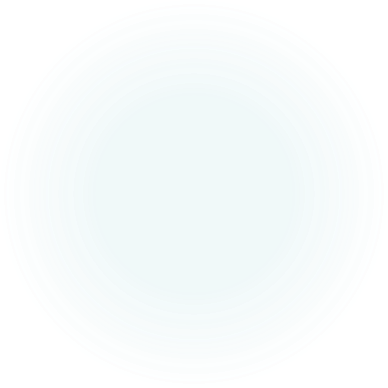 Objectif : Déceler une urgence vitale
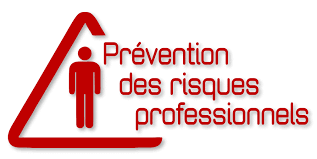 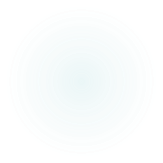 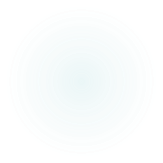 SOMMAIRE:

Appel au vécu
Définition
Démonstration en temps réel
Démonstration commentée
Retournement
Résumé
Evaluation formative
PLAN D’INTERVENTION S.S.T.
MOINS DE TROIS MINUTES POUR AGIR
Une fois la protection assurée, il faut EXAMINER la victime
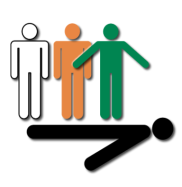 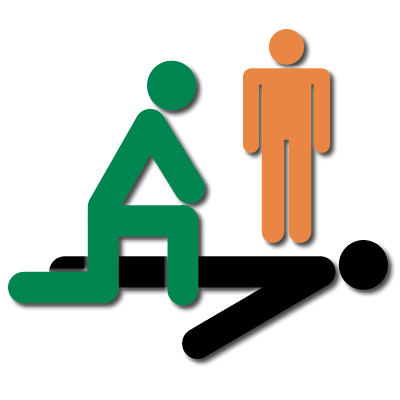 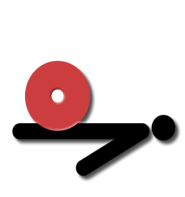 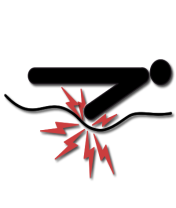 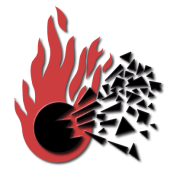 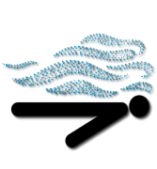 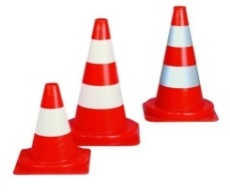 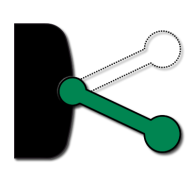 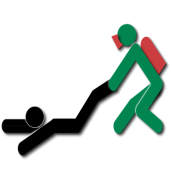 EXAMINER
Est-ce que vous avez déjà examiné une victime ou avez-vous déjà assister à l’examen d’une victime ?
Fonction cérébrale
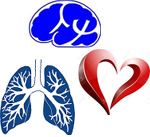 Fonction cardiaque
Fonction respiratoire
Pouvez-vous me donner une définition de 
EXAMINER en SST?
Rechercher des signes indiquant que la vie de la victime est menacée.
EXAMINER
Quel résultat doit-on atteindre?
Déceler une urgence vitale!
Pour:
Faire les gestes de secours appropriés 
Avoir les informations pour alerter
Une démonstration
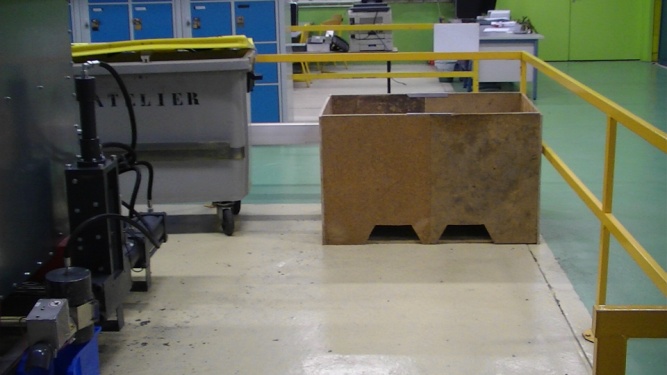 Nous sommes dans un atelier, à côté d’une machine hydraulique.
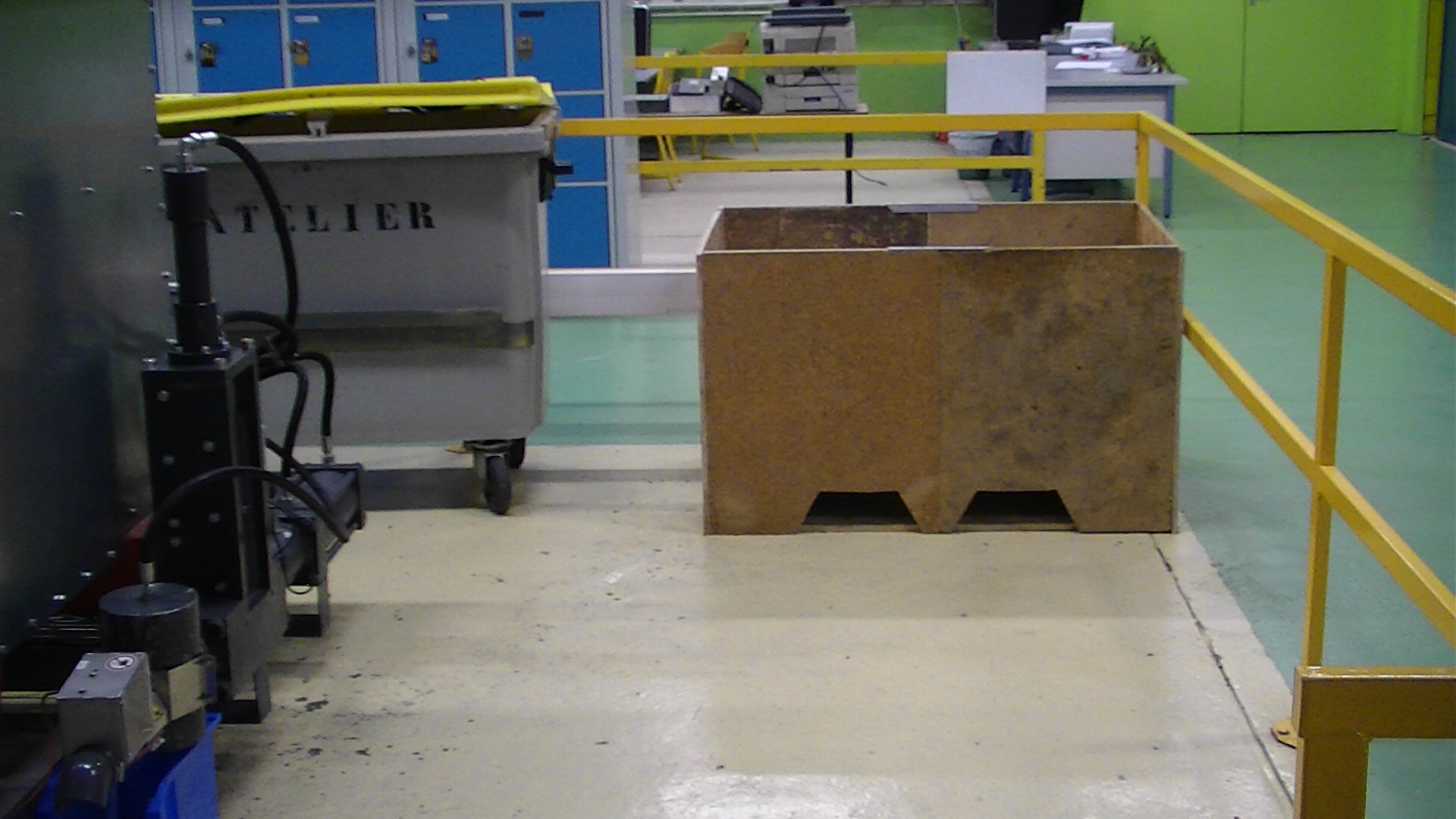 EXAMINER
Démonstration
Commentée


Justifiée
COVID ou autres:
EXAMEN_COVID



HORS COVID
Contrôle respiration adulte



Contrôle respiration nourrisson



ATTENTION AUX GASPS
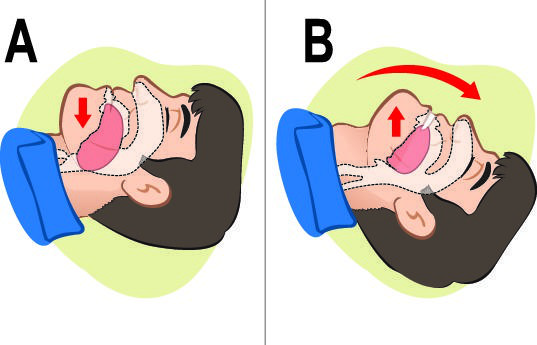 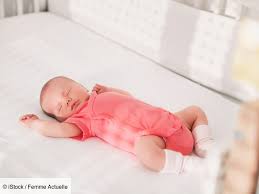 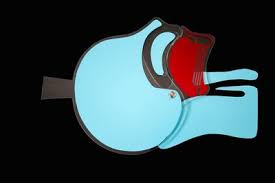 VIDEO DISPONIBLE SUR:
11_BOITE_EXAMINEE/RESSOURCES/…
Cas particulier
La victime est sur le ventre
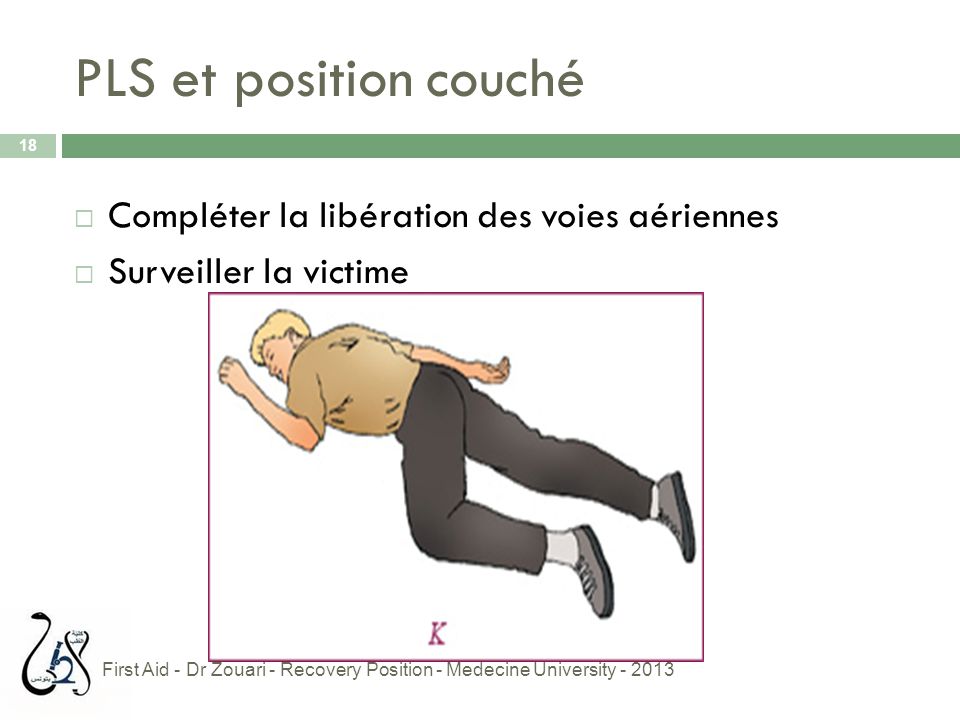 EXAMINER une victime sur le ventre
Démonstration
Commentée


Justifiée
Si DCj impossible
Vidéo retournement
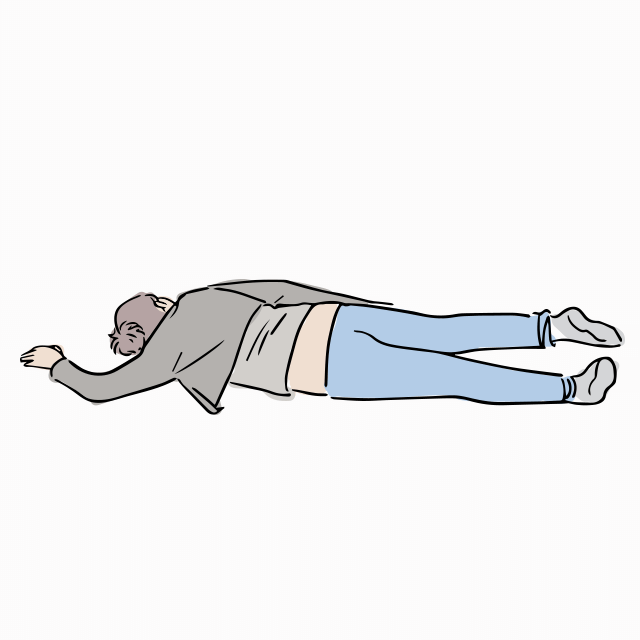 VIDEO DISPONIBLE SUR:
11_BOITE_EXAMINEE/RESSOURCES/04_RETOURNEMENT…
On s’entraine!!!
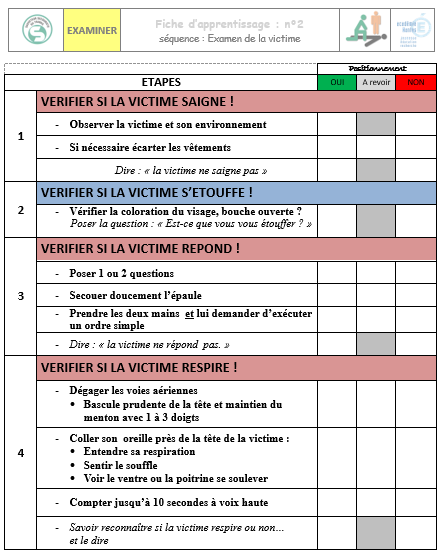 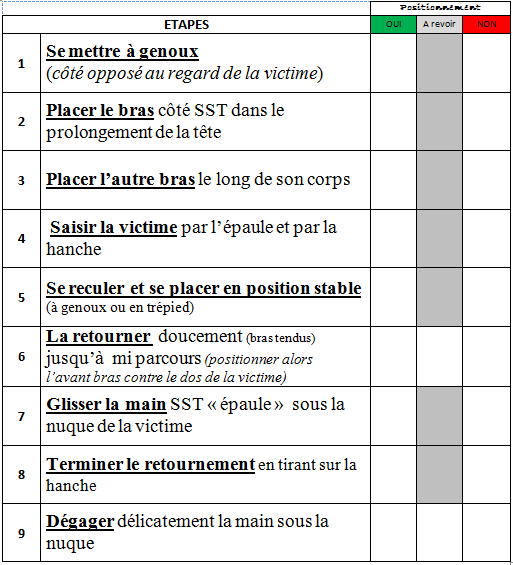 Les fiches sont disponibles dans la « BOITE05_FICHES_APPRENTISSAGES
On résume…
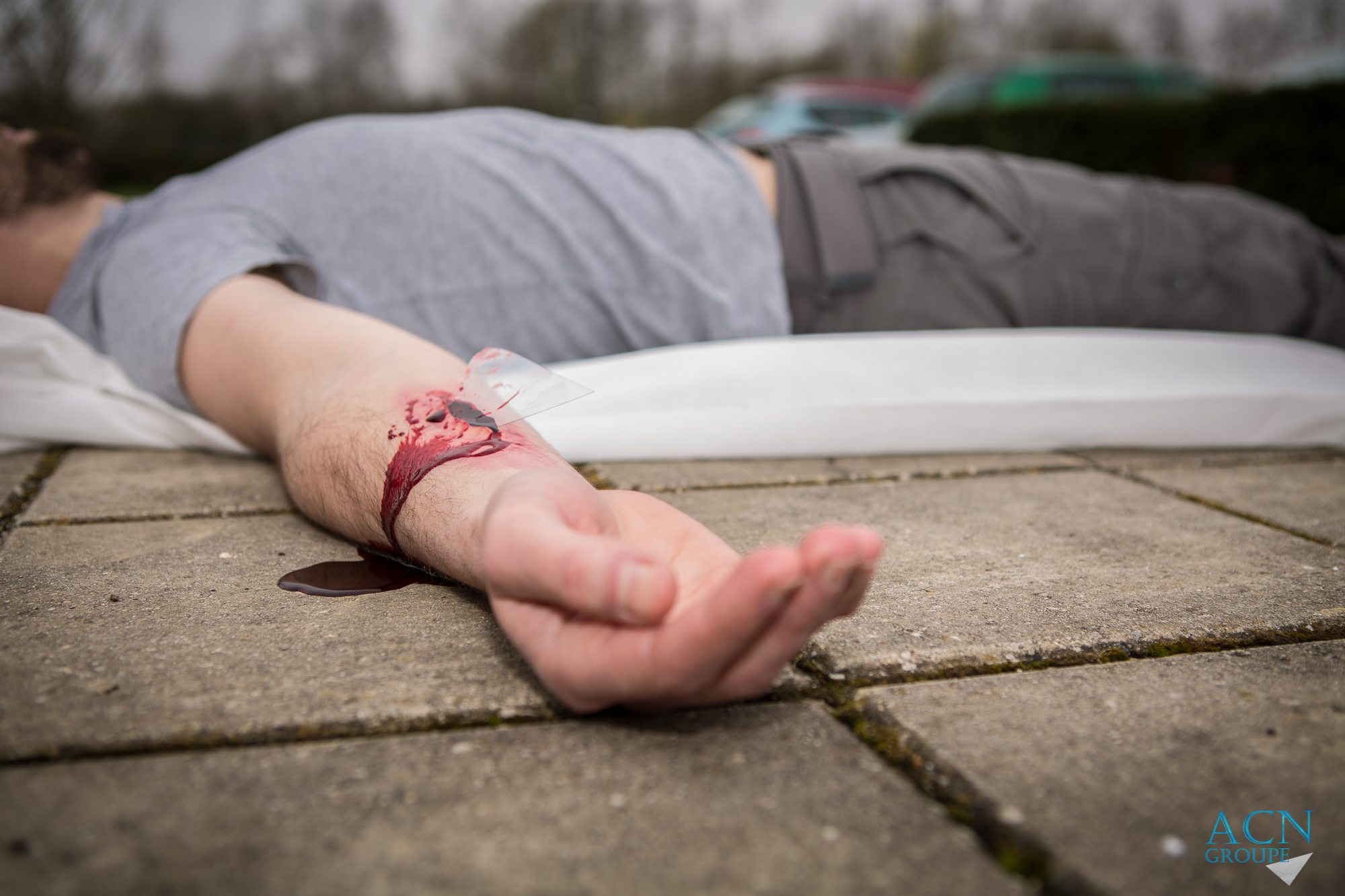 Fonctions vitales dans l’ordre
1. La victime saigne abondamment
En respectant la position de la victime et en lui parlant :
Observer la victime et son environnement
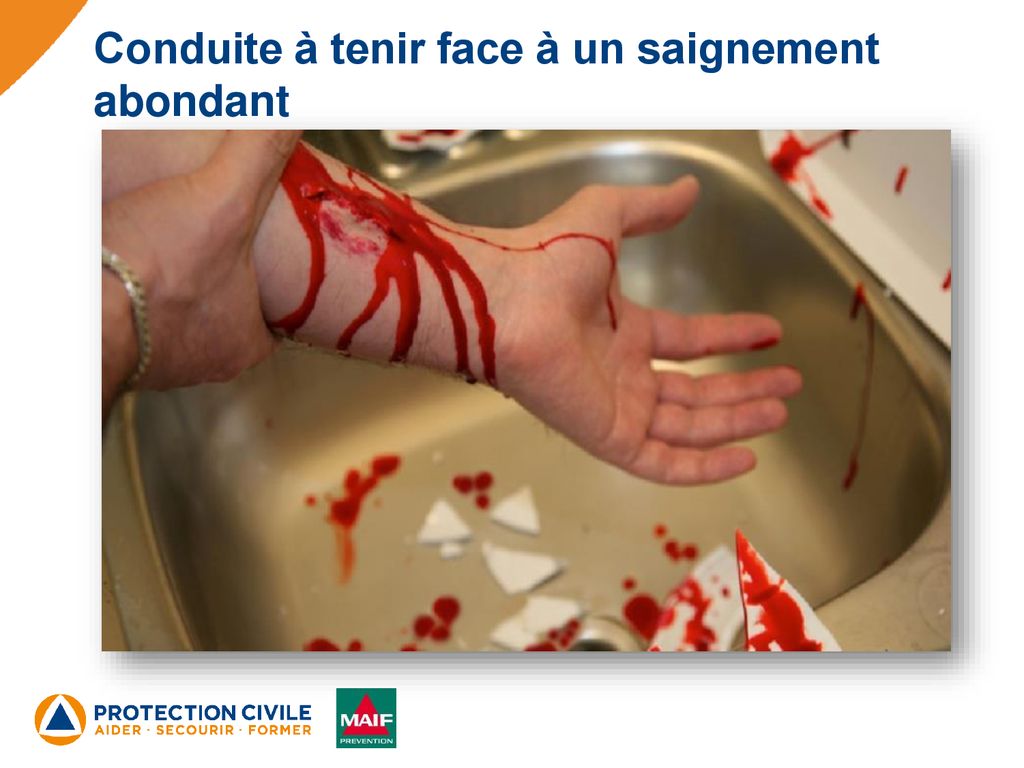 Si besoin en écartant les vêtements.
Fonctions vitales dans l’ordre
2. La victime s’étouffe
Repérer le comportement de la victime.
Main à la gorge.
Bouche ouverte
Couleur de la peau
Yeux ouverts
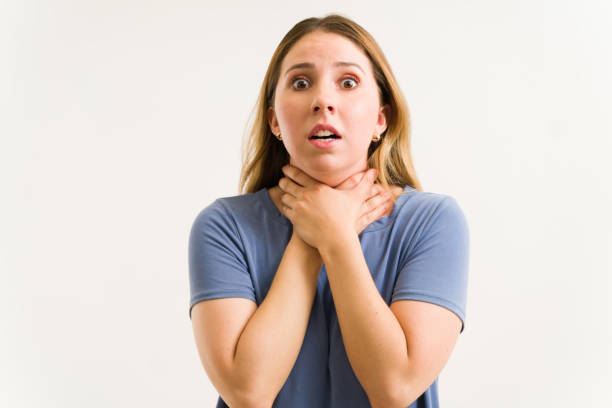 Demander: « Est-ce que vous vous étouffer ? »
Fonctions vitales dans l’ordre
3. La victime répond, réagit
Poser une ou des questions:
Que s’est-il passé ?
Comment ça va ?
Vous m’entendez ?
Où avez-vous mal ?
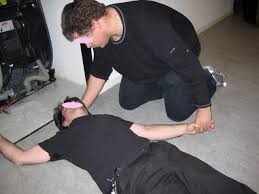 En cas de non-réponse, secouer doucement une épaule de la victime ou lui prendre la main en lui demandant d’exécuter un ordre simple (ouvrer les yeux)
Fonctions vitales dans l’ordre
4. La victime est sur le ventre
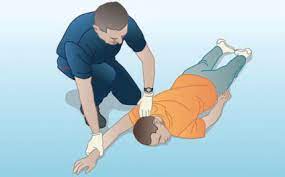 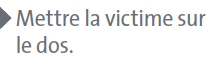 Fonctions vitales dans l’ordre
5. La victime respire
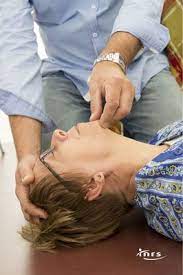 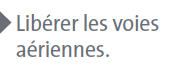 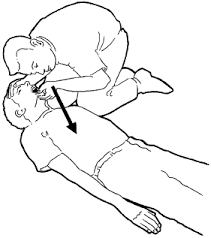 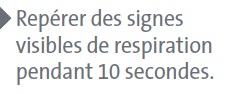 Evaluation certificative
Une entreprise extérieure vient faire des travaux de modification dans les sanitaires.

Un apprenti arrive en courant et affolé: Il vient de trouver son patron au sol derrière le véhicule.

Projection de l’image ci-contre en fond de plan (diapo suivante)
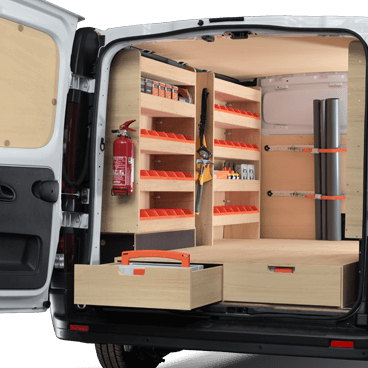 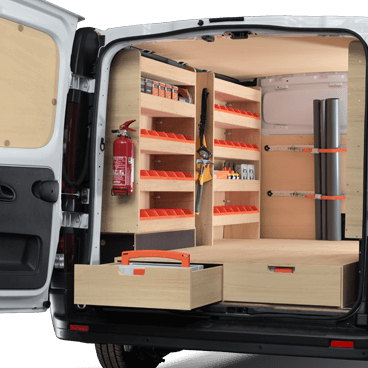 PLAN D’INTERVENTION S.S.T.
MOINS DE TROIS MINUTES POUR AGIR
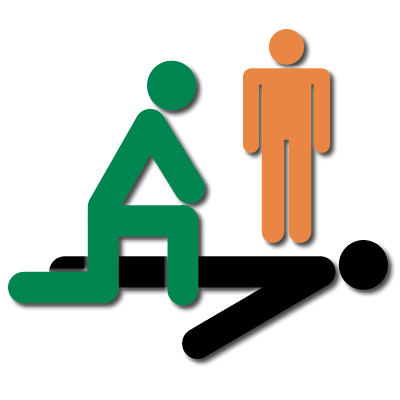 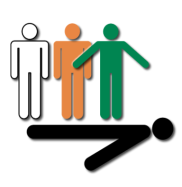 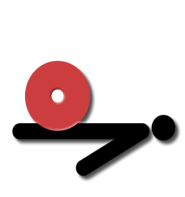 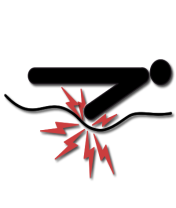 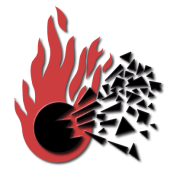 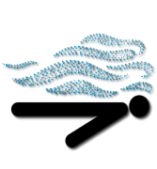 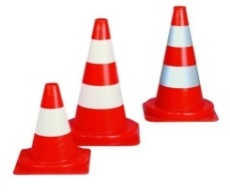 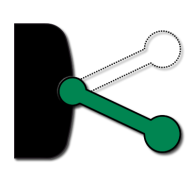 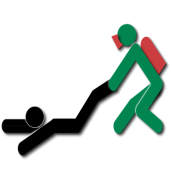 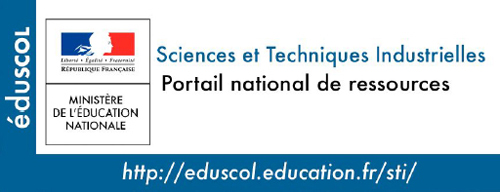 EXAMINERFIN
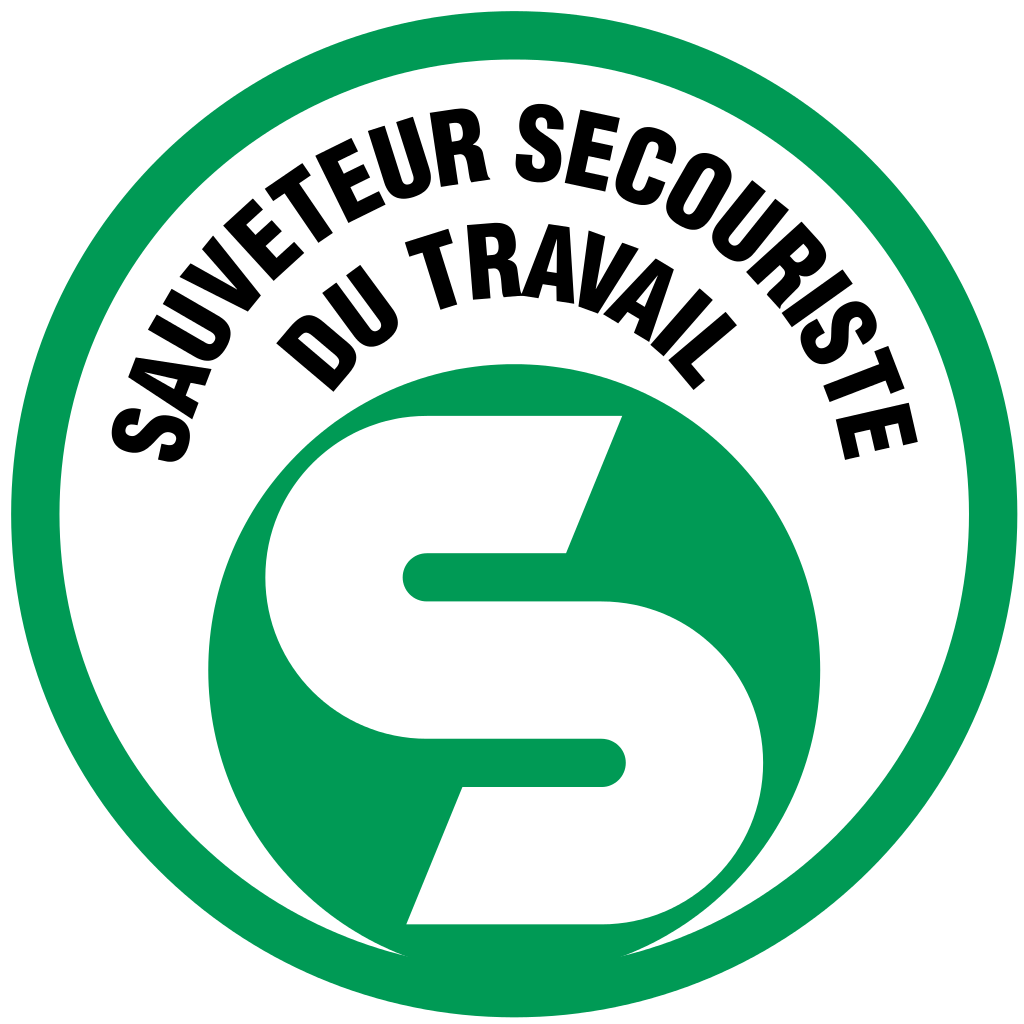 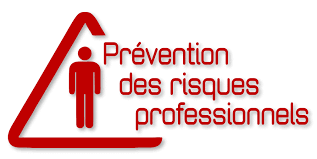